Black Hole AstrophysicsChapter 7.4
All figures extracted from online sources of from the textbook.
Flowchart
Basic properties of the Schwarzschild metric
Coordinate systems
Equation of motion and conserved quantities
Let’s throw stuff in!
What does it feel like to orbit a Black Hole?
General motion in Schwarzschild Metric
Horizon Penetrating coordinates
The Schwarzschild Matric
“Sch” means that this metric is describing a Schwarzschild Black Hole.
Recall: A Schwarzschild Black Hole is a solution of the Einstein Equations assuming that we put a point mass M in free space and then assume that we are in a static coordinate.
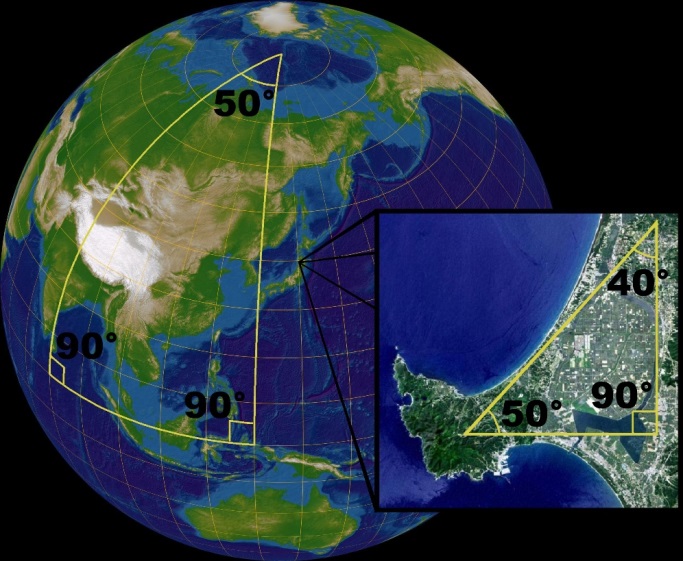 “SH” means that we are in the Schwarzschild-Hilbert coordinate system.
Why bother?
Remember that we are now in curved space, but we can sometimes for convenience still choose a locally flat coordinate to consider the physics. The SH coordinate is just like considering the whole surface of the Earth as a curved surface.
The metric being diagonal also says that relativistic spherical gravity is still a radial r=force.
Some basic properties
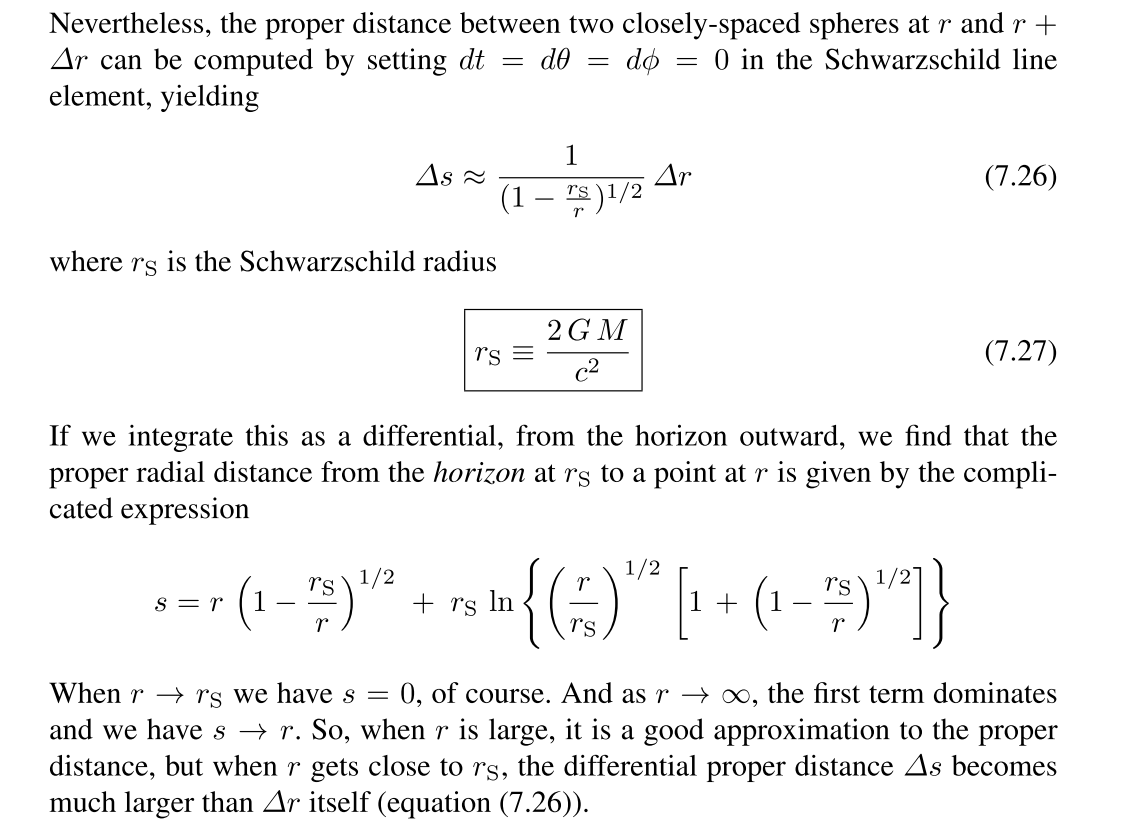 Limits at infinity
Reduces to the Minkowski metric!
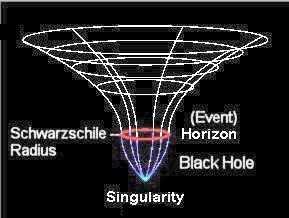 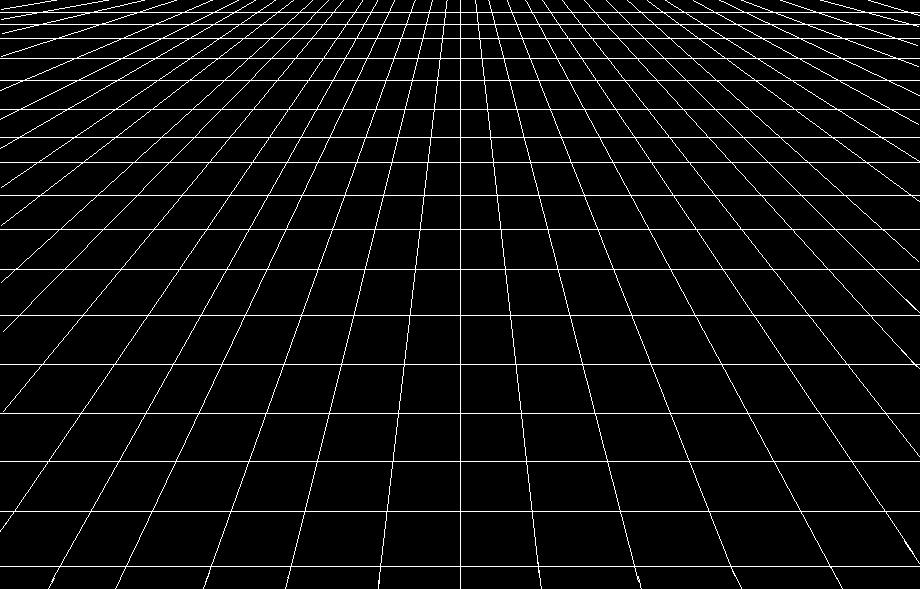 Passing the horizon
Coordinate Systems
1. The moving body frame (MOV)
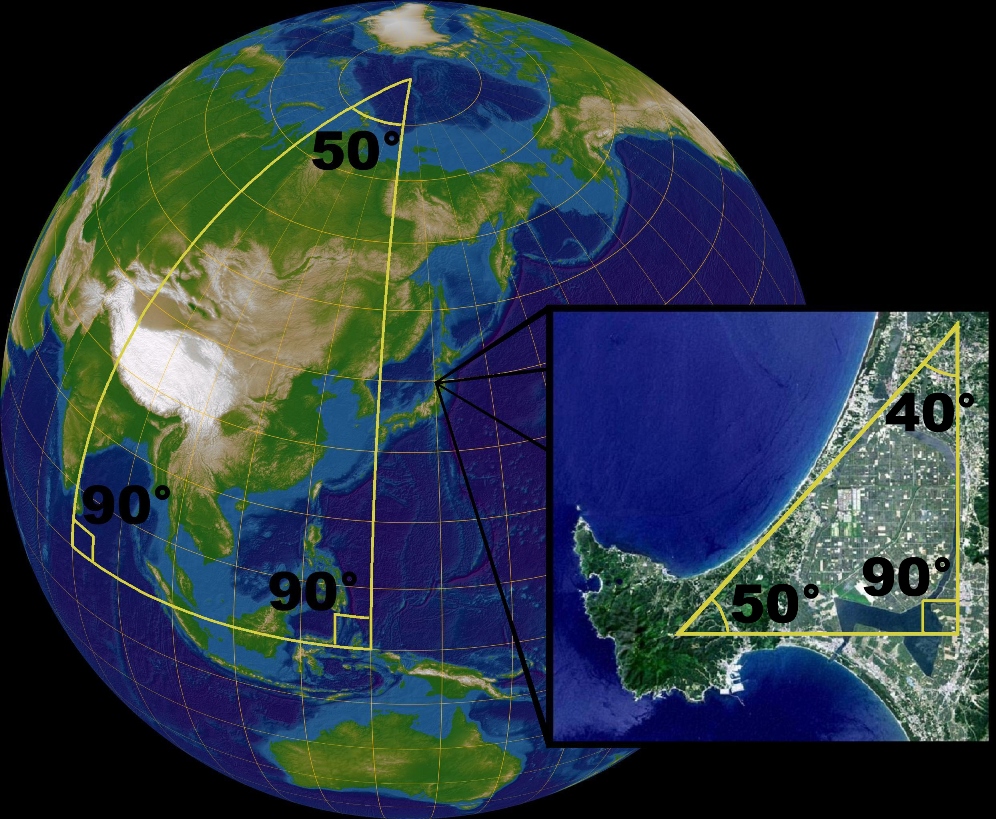 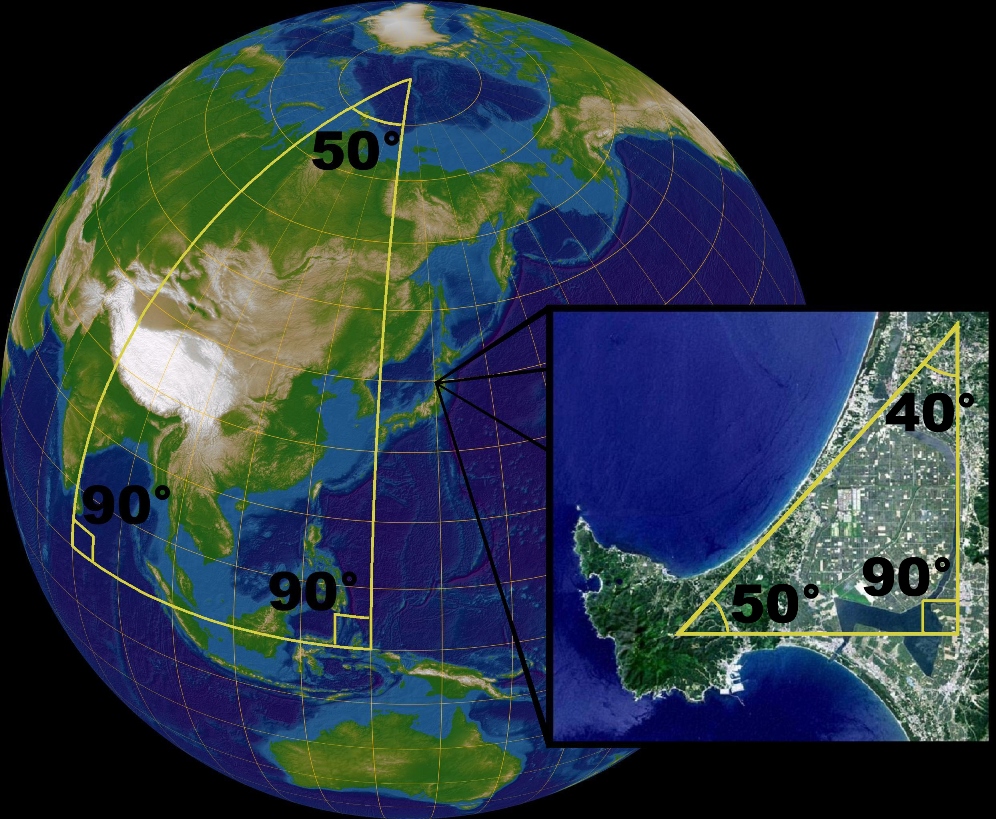 3. Schwarzschild-Hilbert frame (SH)
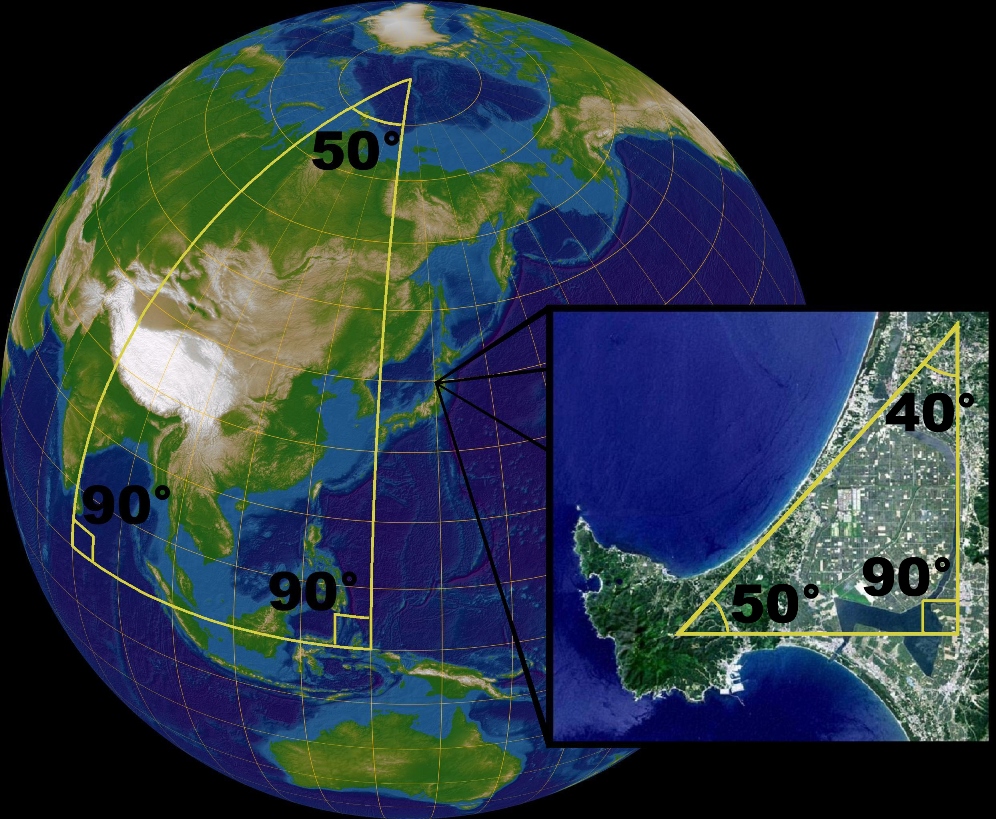 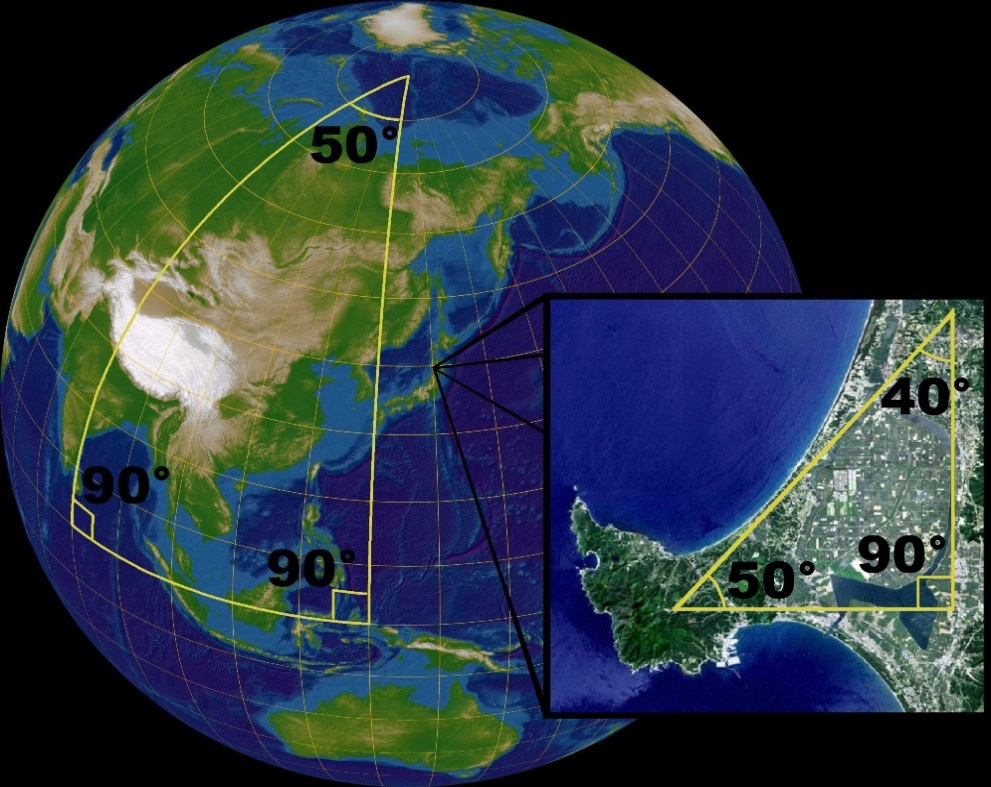 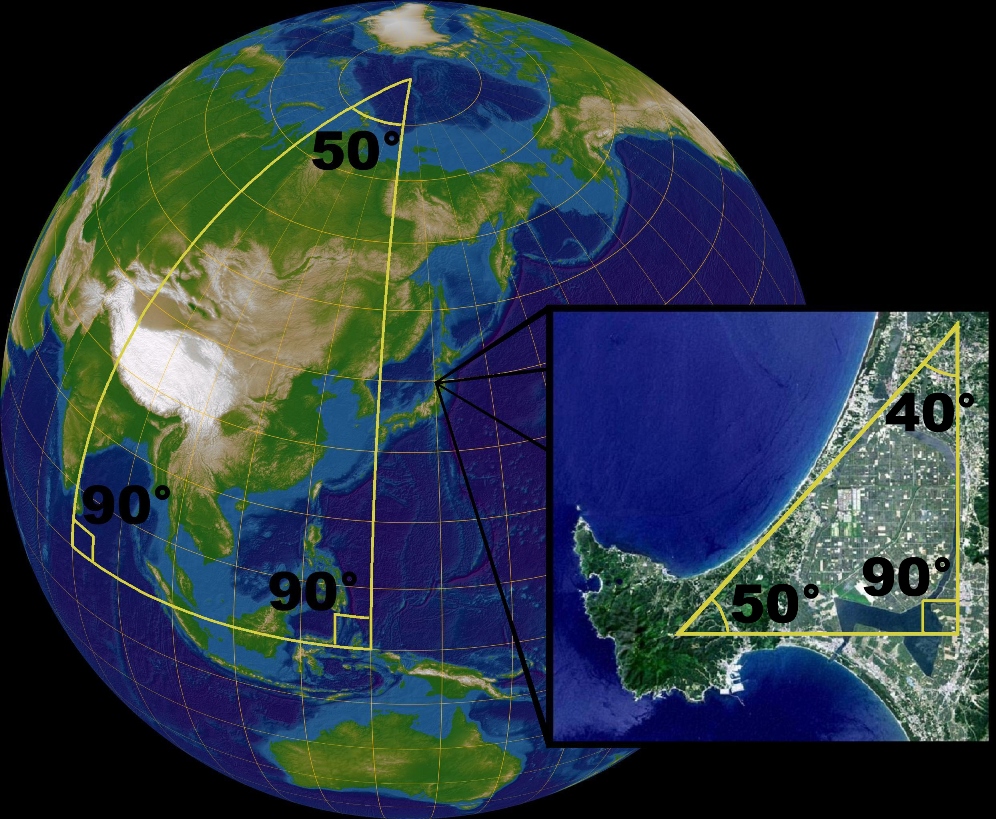 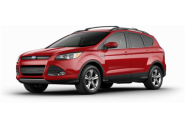 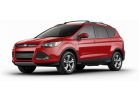 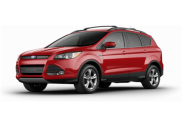 2. Fixed local Lorentz frame (FIX)
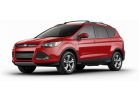 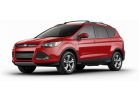 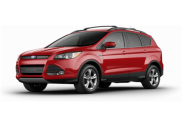 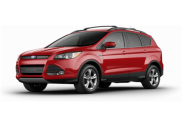 The moving body frame (MOV)
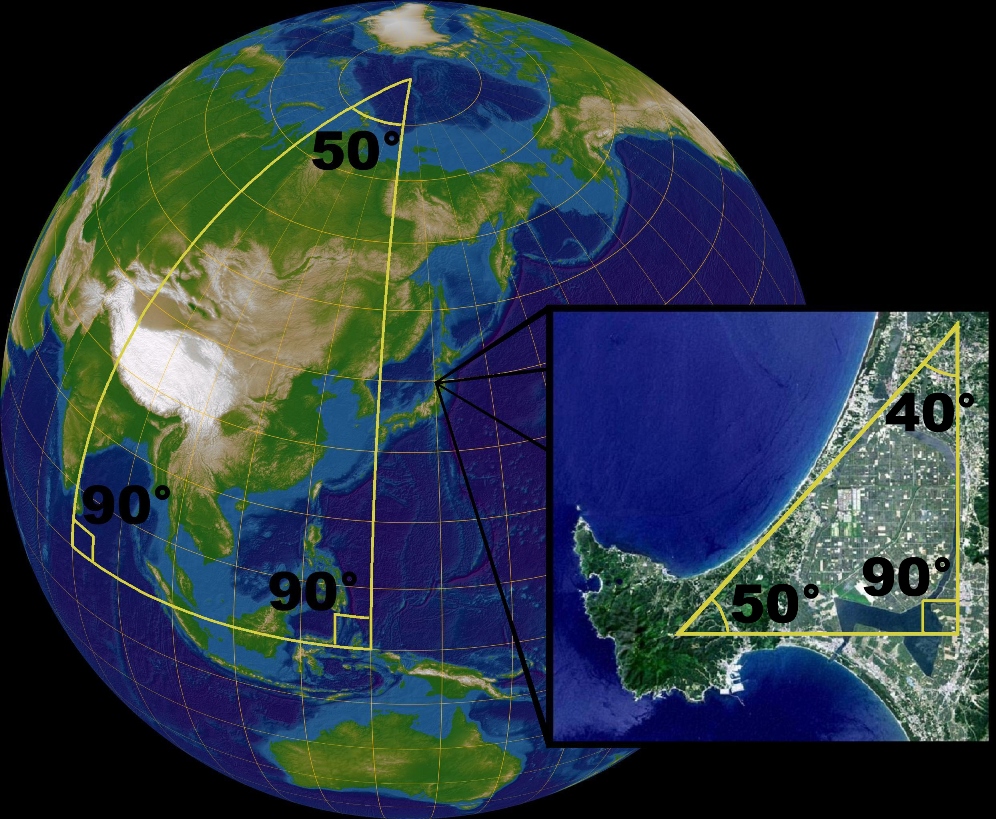 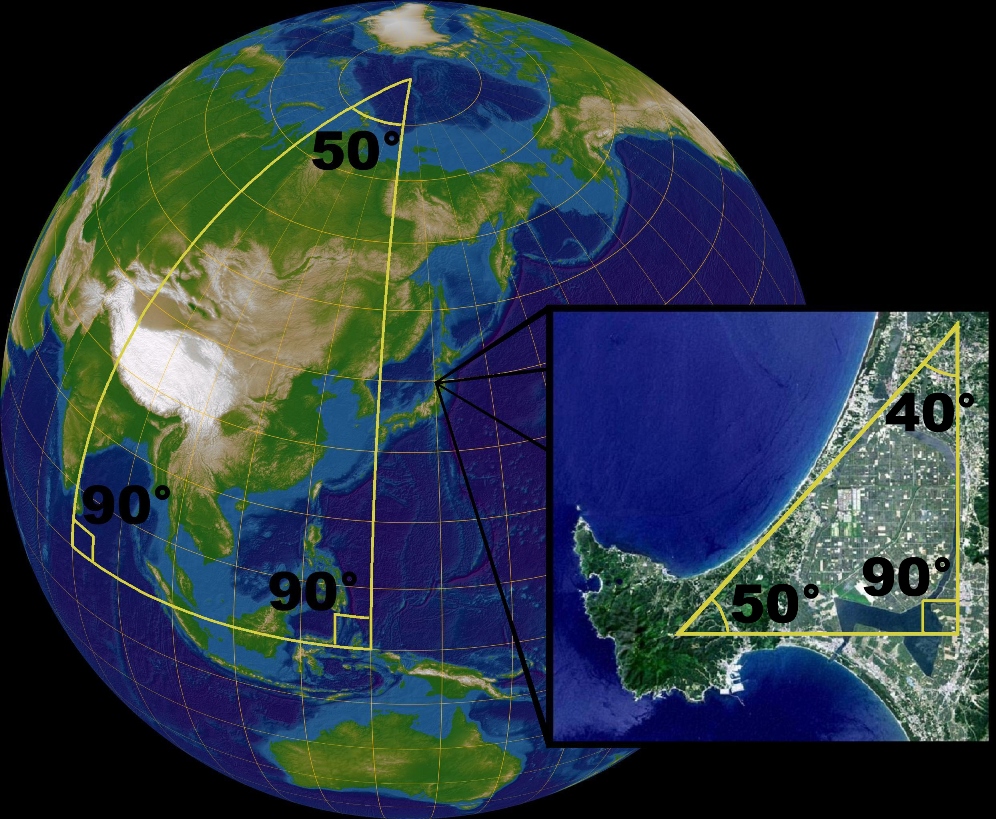 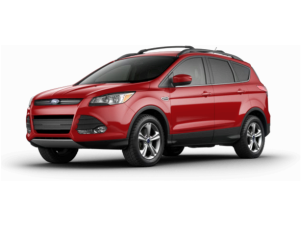 This frame is useful for expressing microphysics, such as gas pressure, temperature, and density, but not motion.
Fixed local Lorentz frame (FIX)
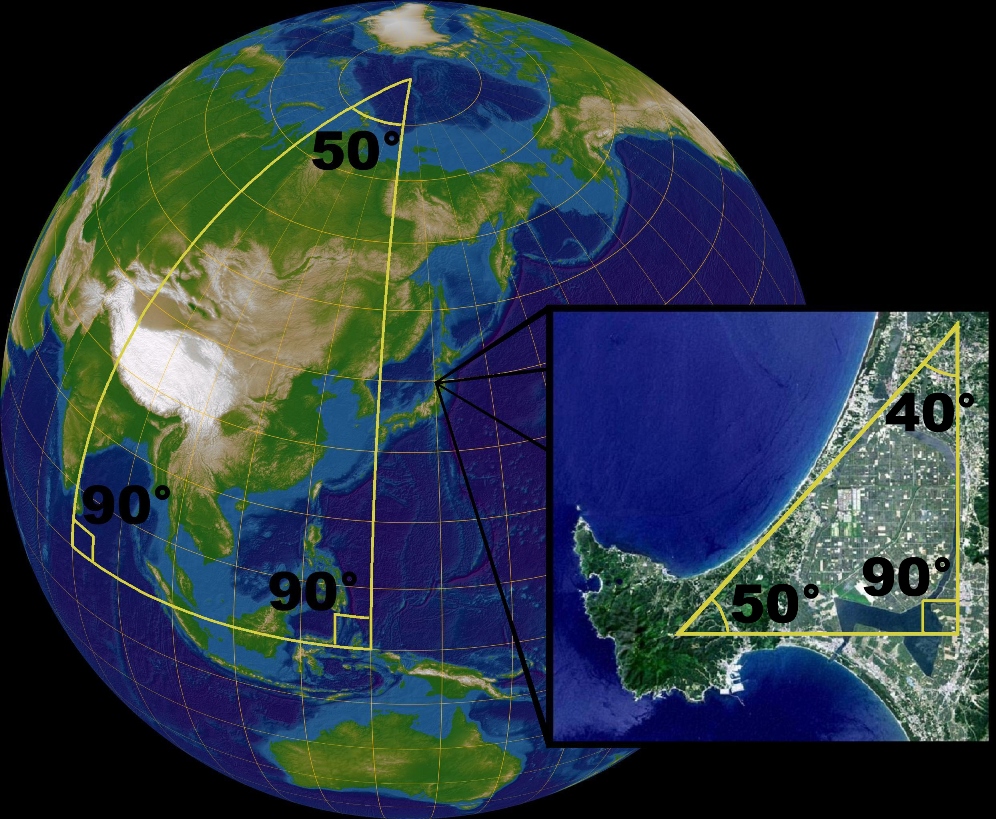 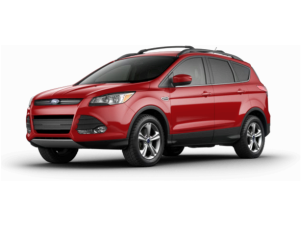 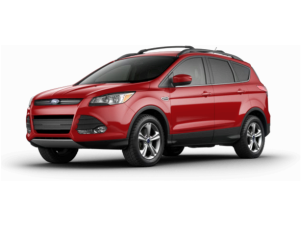 It is a convenient frame for looking at motion of particles.
However, it is not unique, there is a different FIX frame for every point around the black hole. This also means that time flows differently in different frames.
Schwarzschild-Hilbert frame (SH)
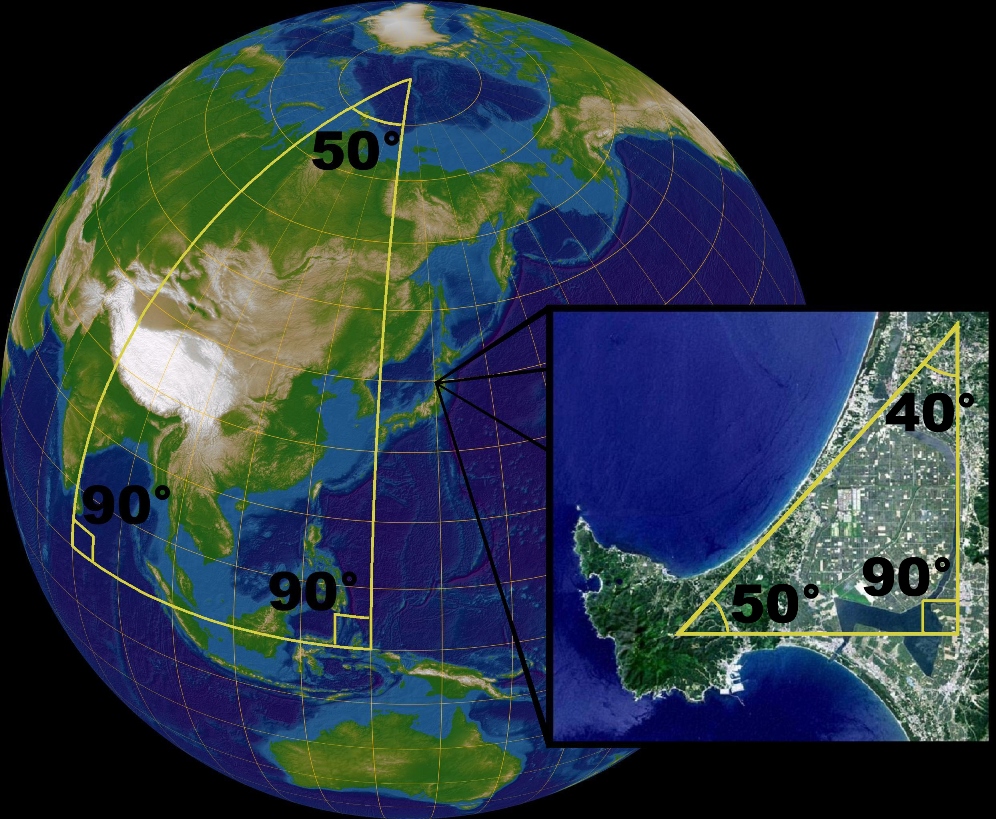 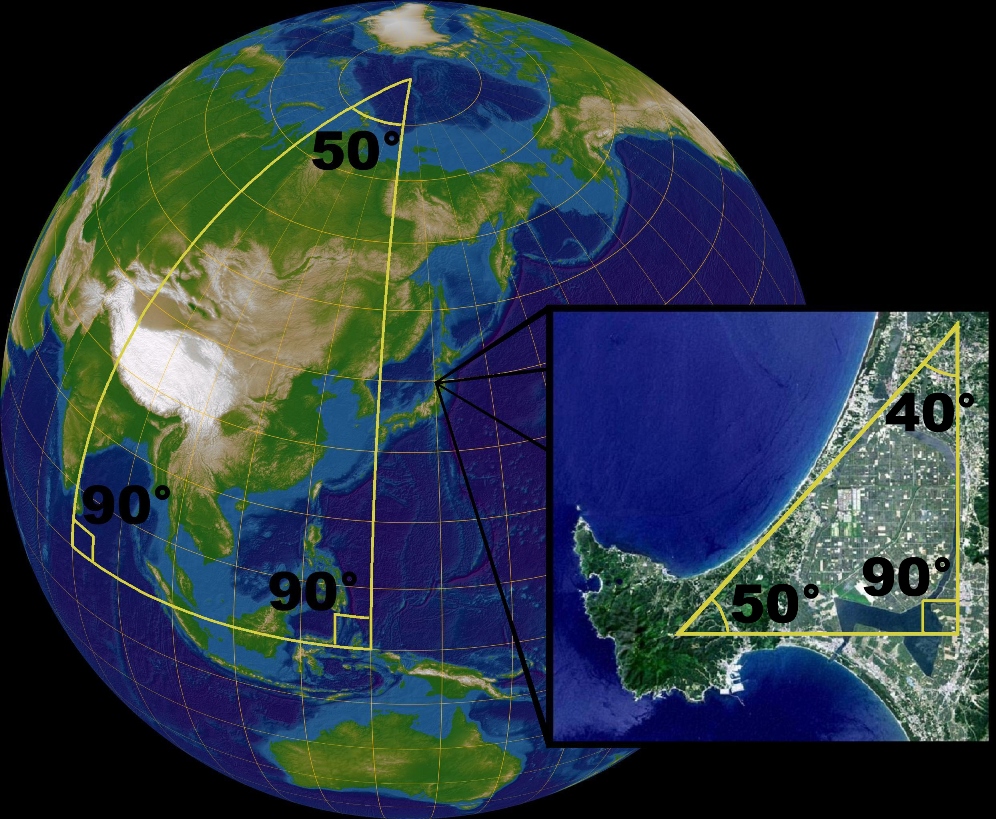 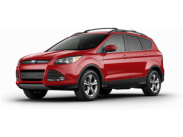 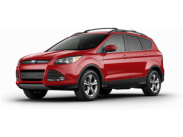 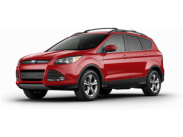 Which frame to use?
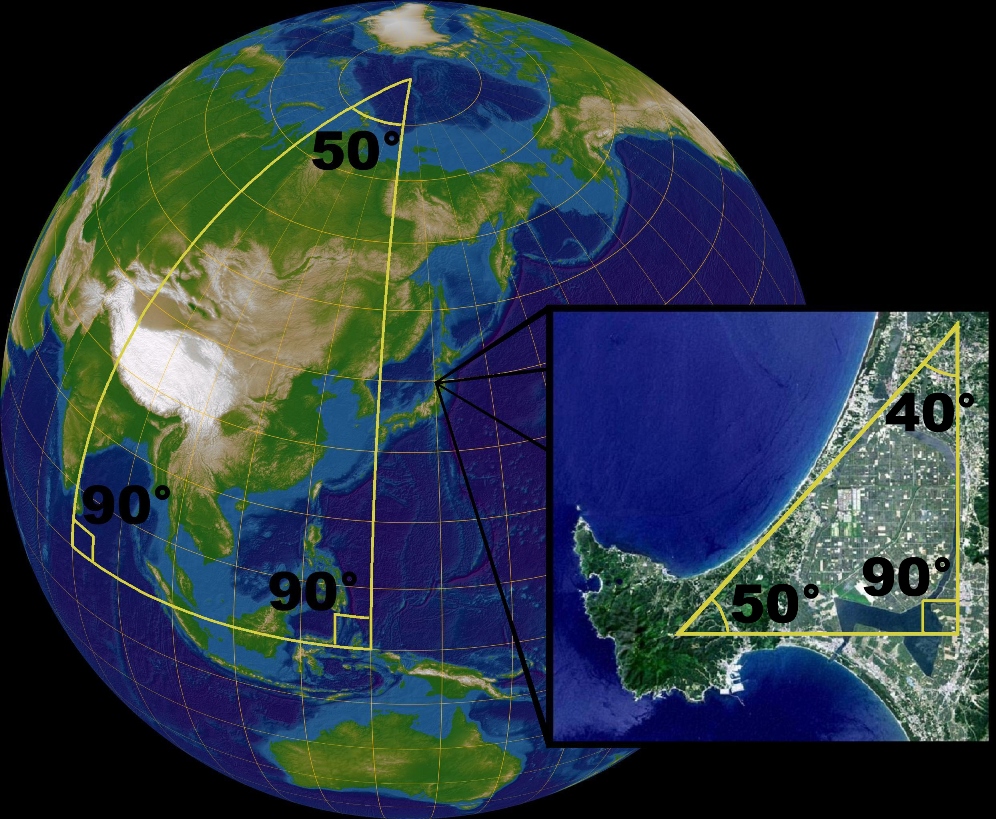 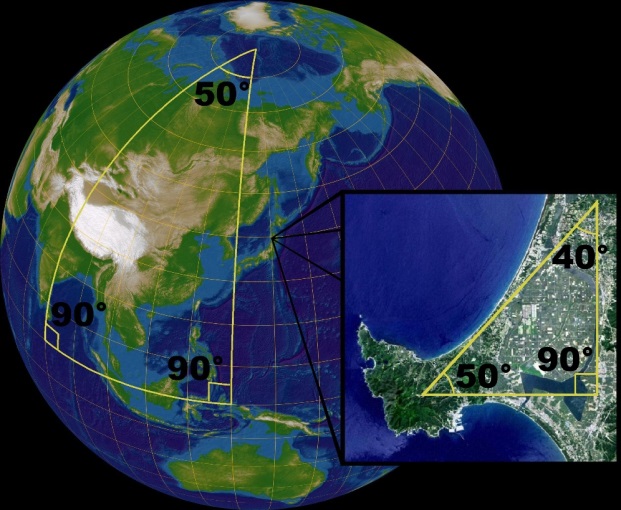 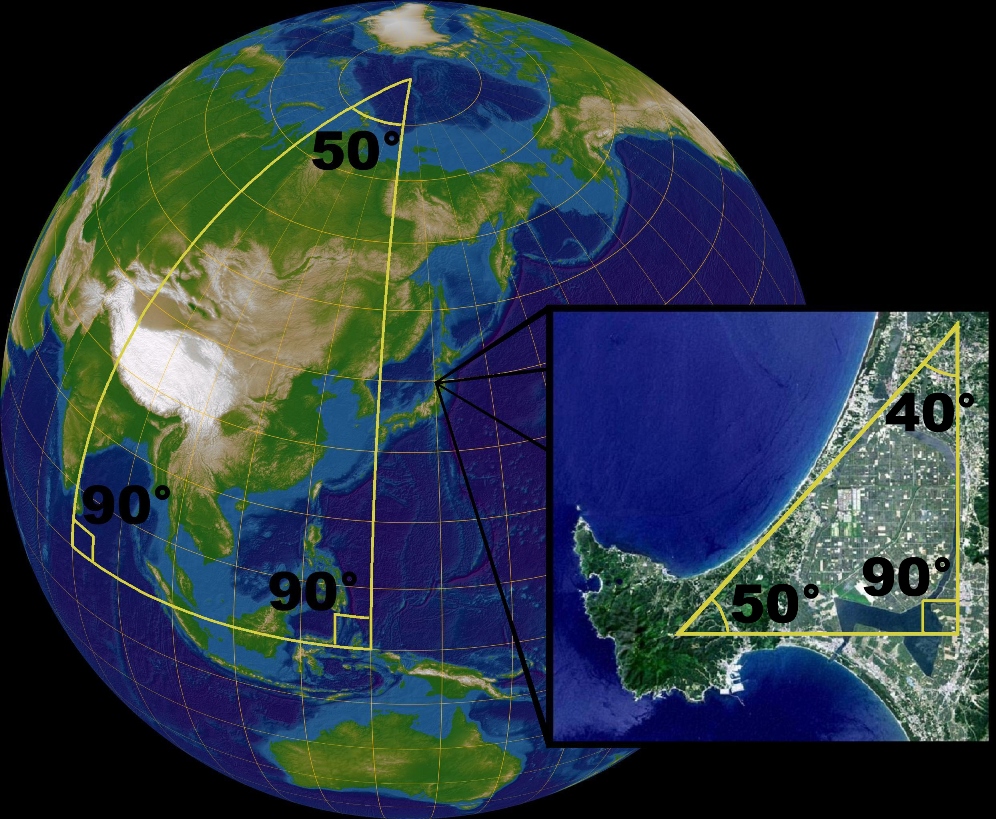 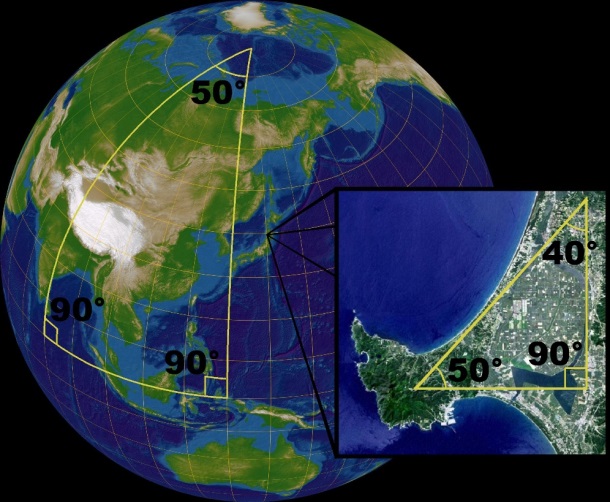 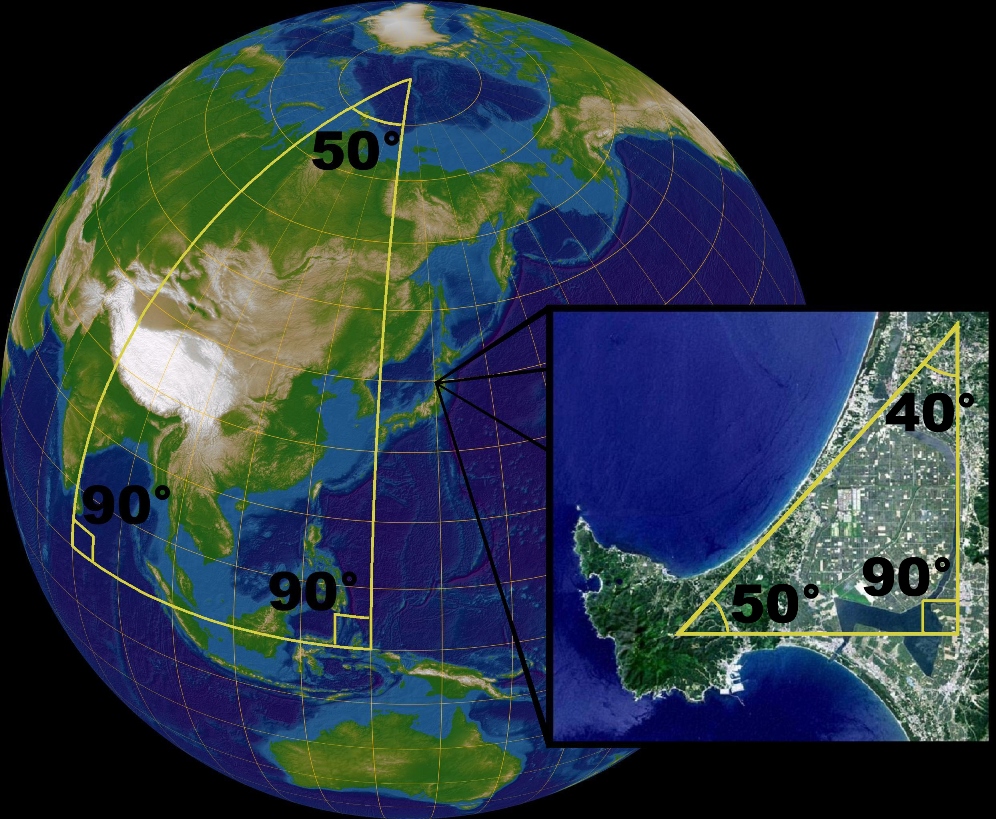 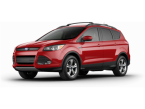 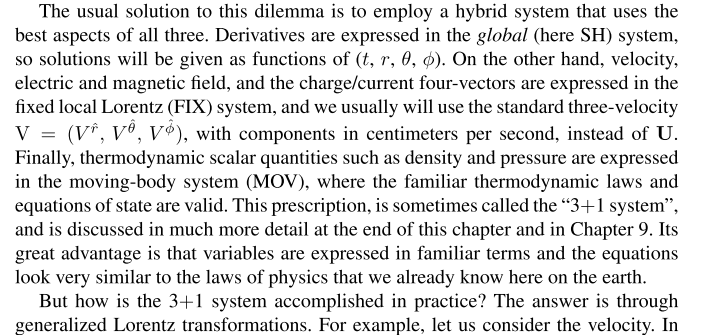 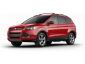 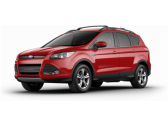 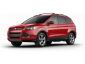 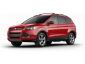 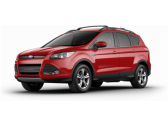 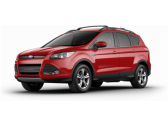 How to go from FIX to SH frame?
Generalized Lorentz Transform
Expressing the 4-velocity in SH coordinates
Let’s examine the 4-velocity
Particles seen in the SH frame apparently are ‘stuck’ at the horizon and never get across it!

But particles should fall into black holes!

This is simply due to the Generalized Lorentz Transform.
What happened?
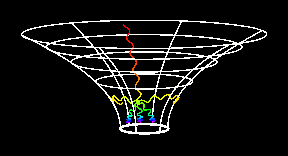 This also says that any photon sent out by the falling person would be infinitely redshifted.
What happened?
In the FIX frame
In the SH frame
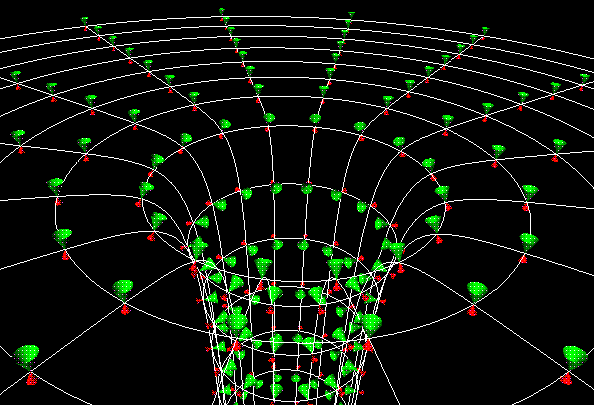 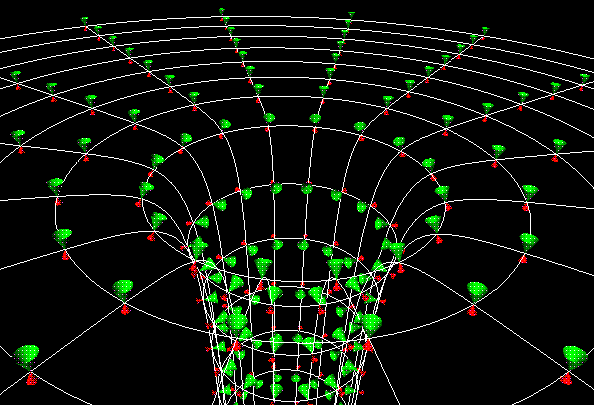 Ah
…h
…….h
Ahhhhh
………….
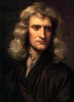 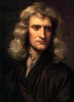 The Equation of motion
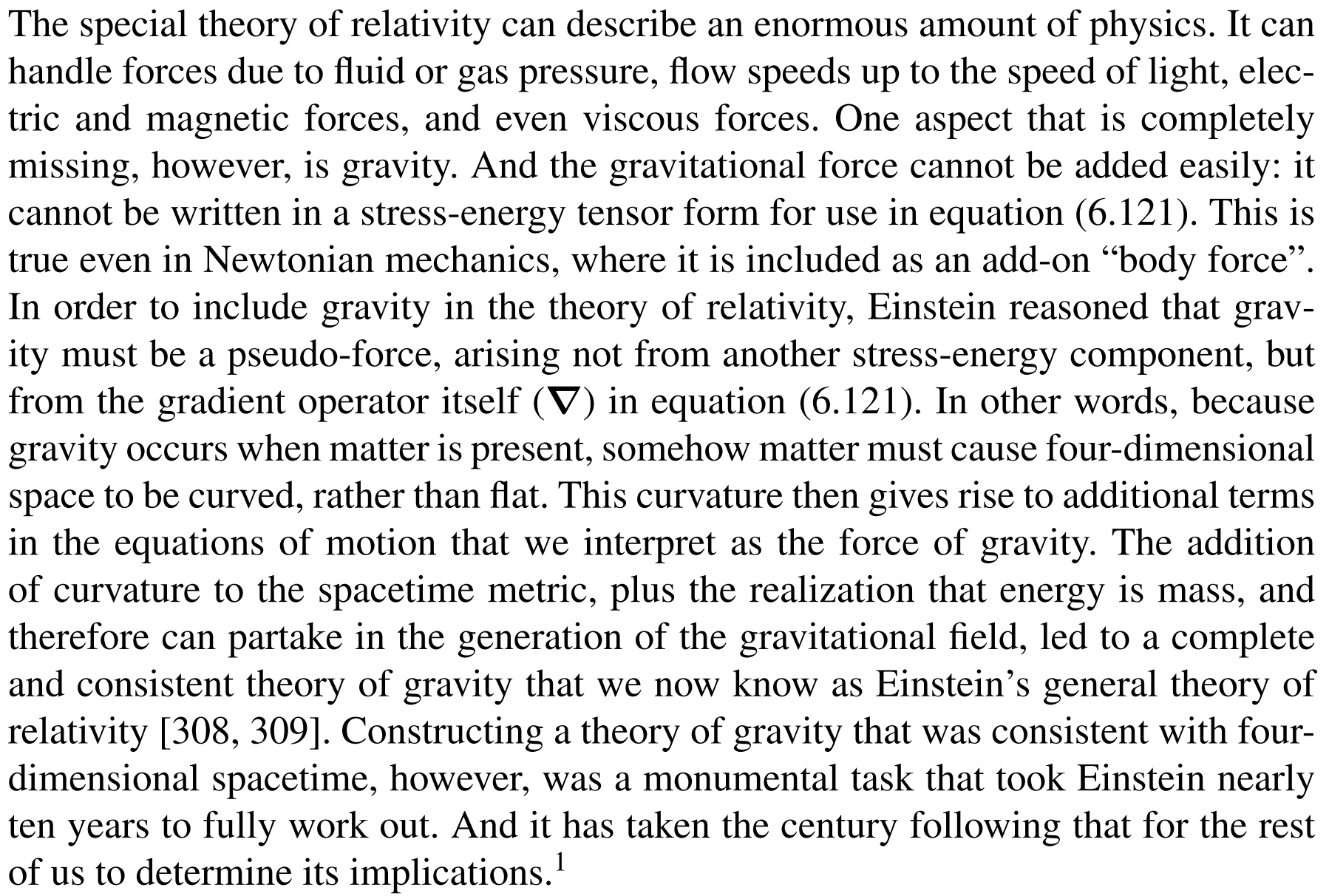 Hello Gravity！
Time dilation factor
It’s from the gradient operator!
General Relativistic Term!
Newtonian Gravity with relativistic mass
Conserved Quantities –1-forms are useful！
Henceforth, if unspecified, all the tensor/vector components are written in the SH coordinate
Conserved Quantities –1-forms are useful！
Similarly, we can also find that for the energy,
Free fall
On the last slide we mention that we can use E to calculated the Lorentz factor as a function of radial distance r, let’s now work it out.
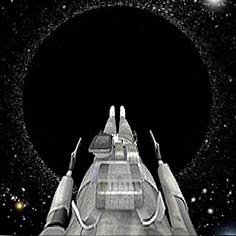 Consider a particle falling toward a black hole stating from rest at infinity.
We see that if we drop something at infinity and assuming there is noting else in the universe between it and the BH, then it arrives at the BH at exactly the speed of light!
Chucking stuff directly at the BH
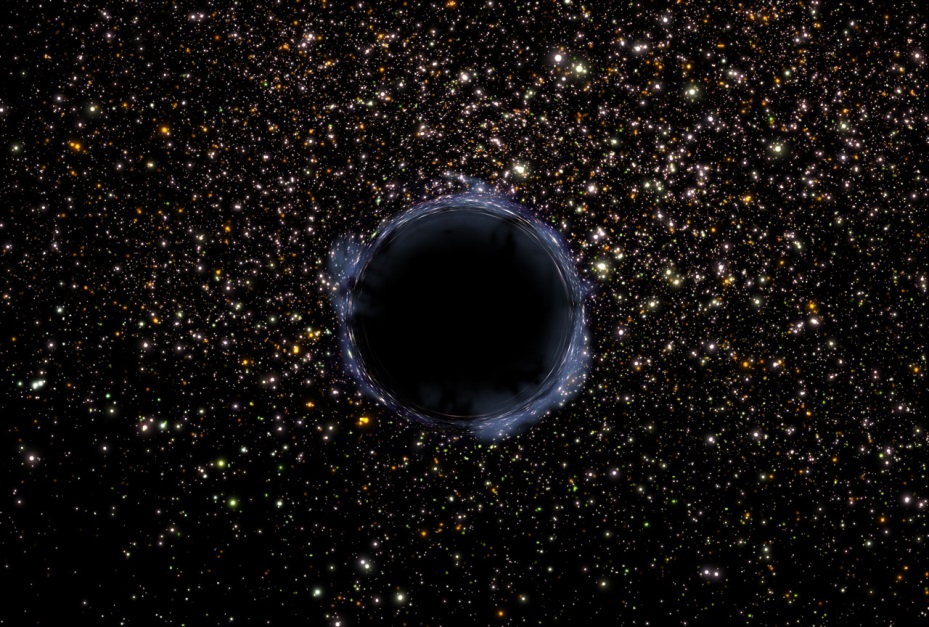 Now you might ask：”Particles accelerate to c if we drop them off at infinity, what if we kick them into the BH starting from infinity?”
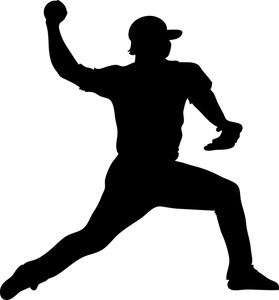 Special relativity tells us that we can’t exceed c now matter what, so somehow the particle should still end up less than c even if we throw as hard as we can!
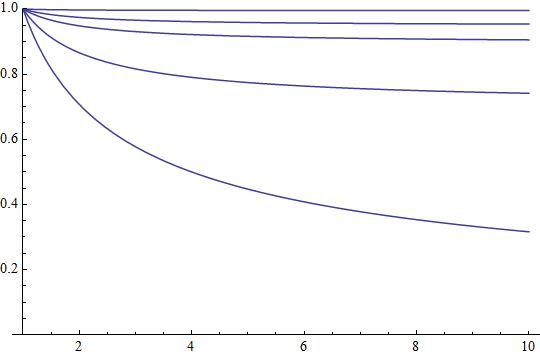 Orbits
Consider the simple cases of circular orbits, again using the equation of motion
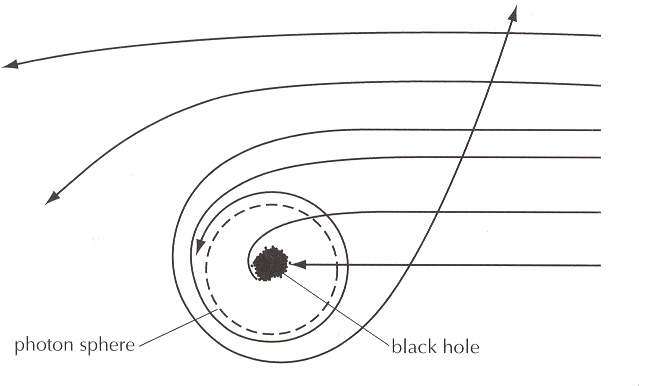 We find that the orbital velocity in general is
Photon Orbits
i.e. for photons, the only place they can orbit the BH is at this radius.
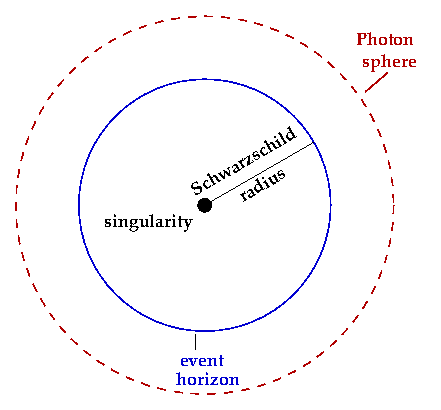 However, we’ll see later in a more general formulism (in Schutz) that this orbit is nowhere stable, if we accidently kick the photon a bit, it will either spiral into the BH or spiral out to infinity.
Finite mass particle orbits
Solving for the energy and angular momentum,
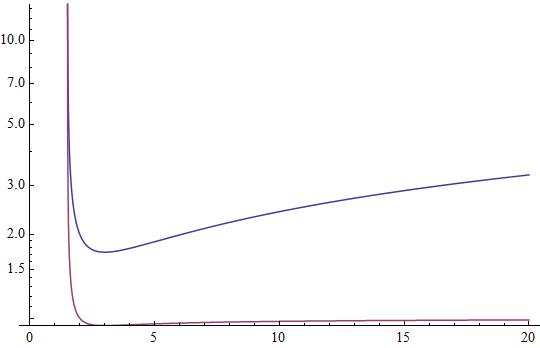 L
E
The ISCO
At this radius, L and E are
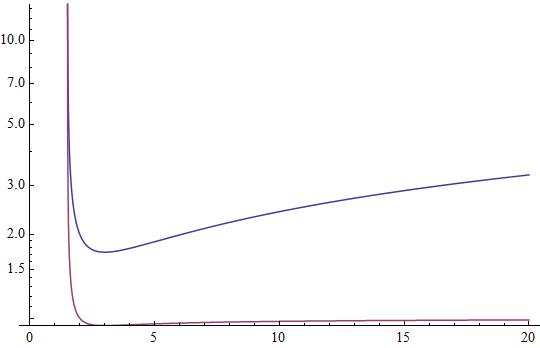 However, we will also find that the ISCO is more or less a ‘marginally stable’ orbit! If we accidently kick it a bit toward the black hole, it will just give up and fall in!
L
E
General discussion for particle motion
Previously, we have already found that we can calculate either free-fall or orbits by considering E or L respectively.
For a general consideration, it is more convenient if we write both of them in the same equation so we can discuss different the properties of the different orbits more clearly
General discussion for particle motion
Remember that both E and L are constant of trajectory
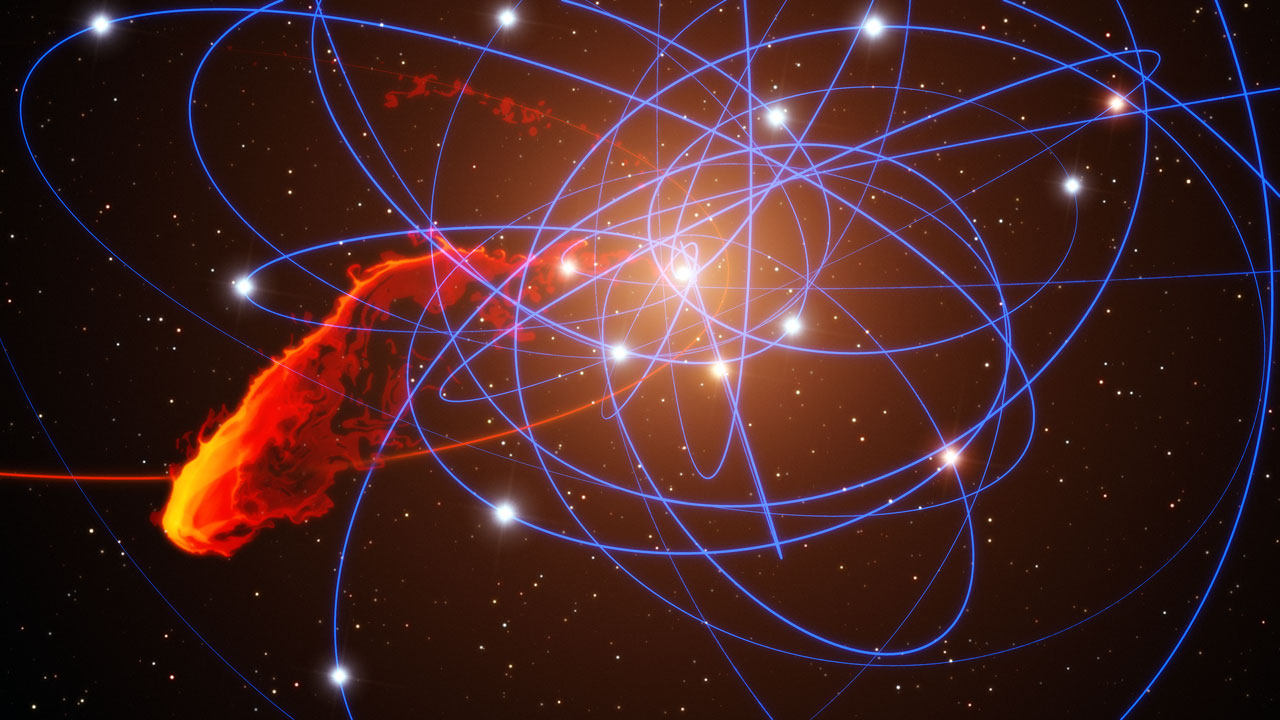 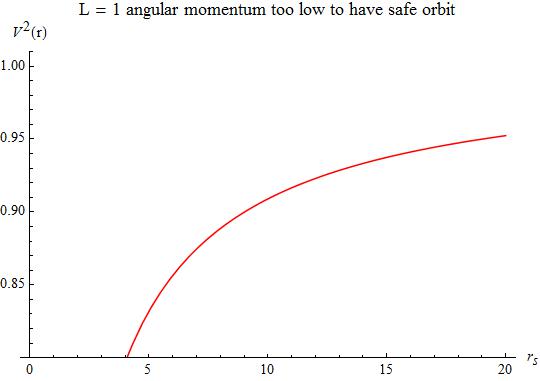 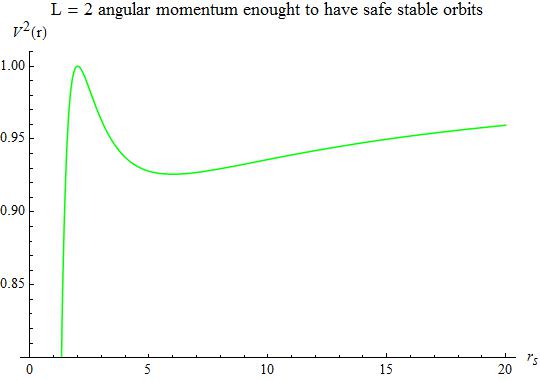 Capture
Hyperbolic
Capture
Elliptical
Stable Circular
Unstable Circular
Falls in no matter what! Simply put, the centrifugal force can’t balance with gravity!
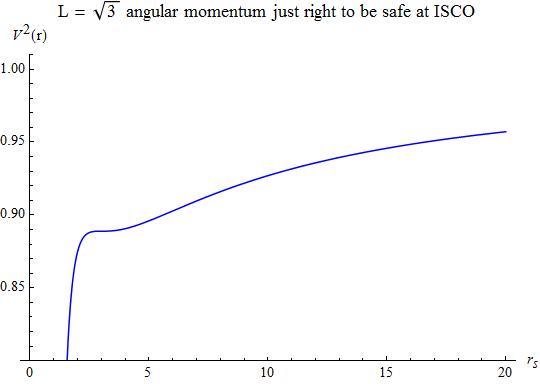 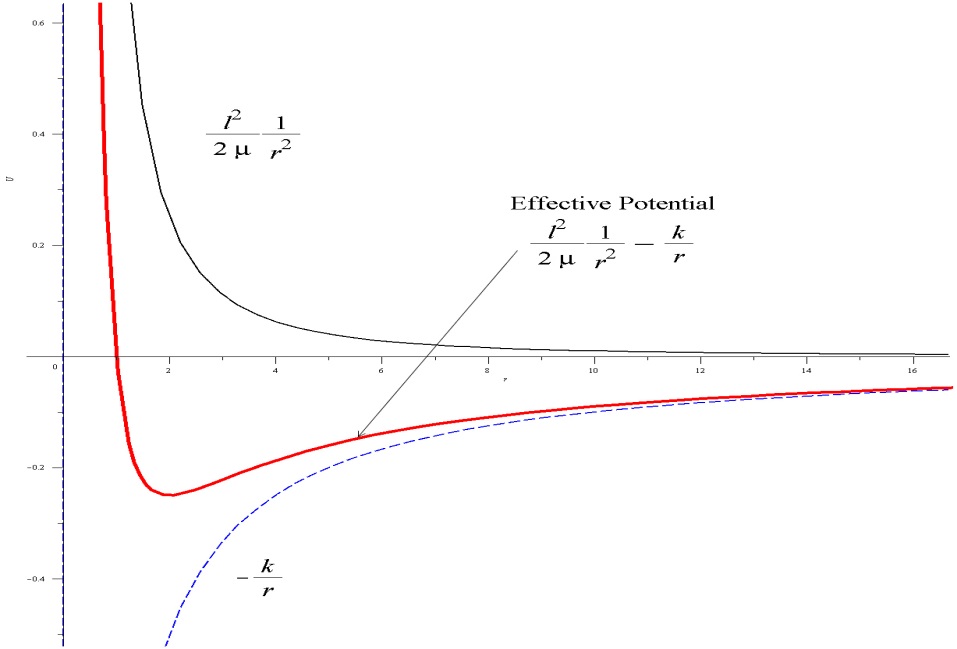 Comparing with Classical Physics
Capture
Circular
Double root solution
http://www2.warwick.ac.uk/fac/sci/physics/current/teach/module_home/px436/notes/lecture16.pdf
In relation to our previous analysis
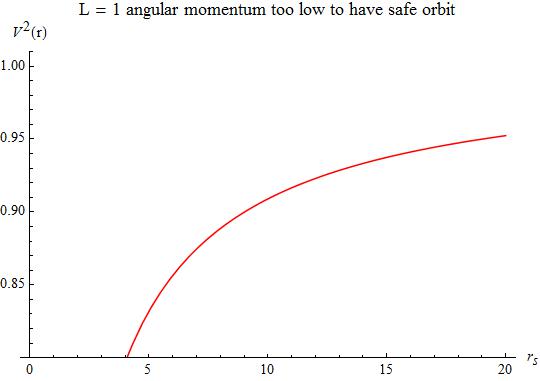 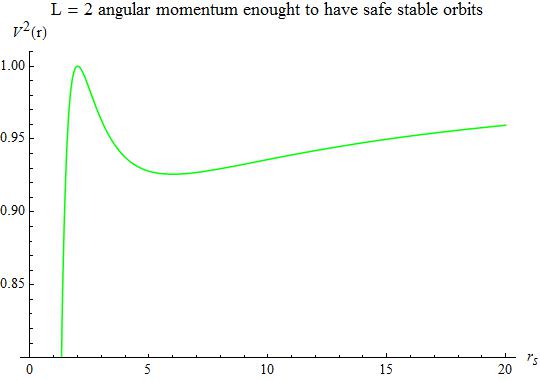 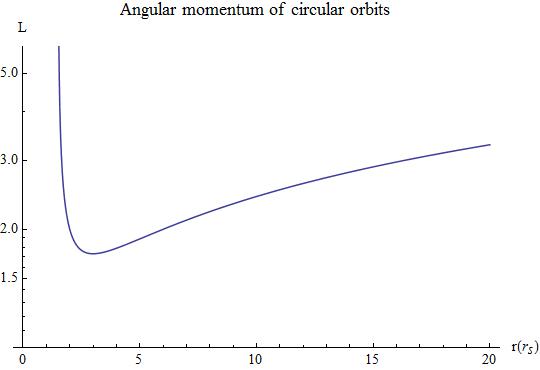 Capture
Capture
Two solutions
Stable Circular
Unstable Circular
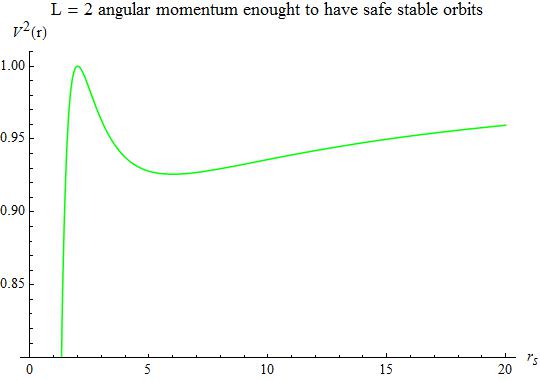 ISCO case
No real solution
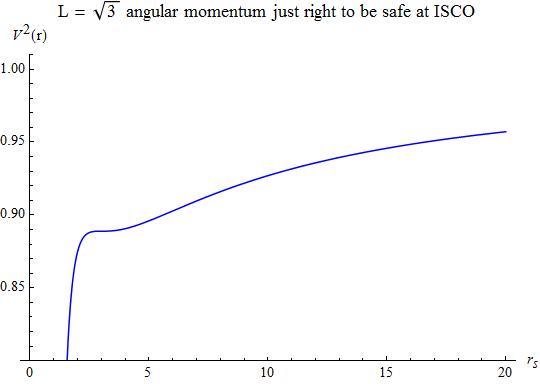 Capture
1 Circular orbit solution
The marginally bound orbit
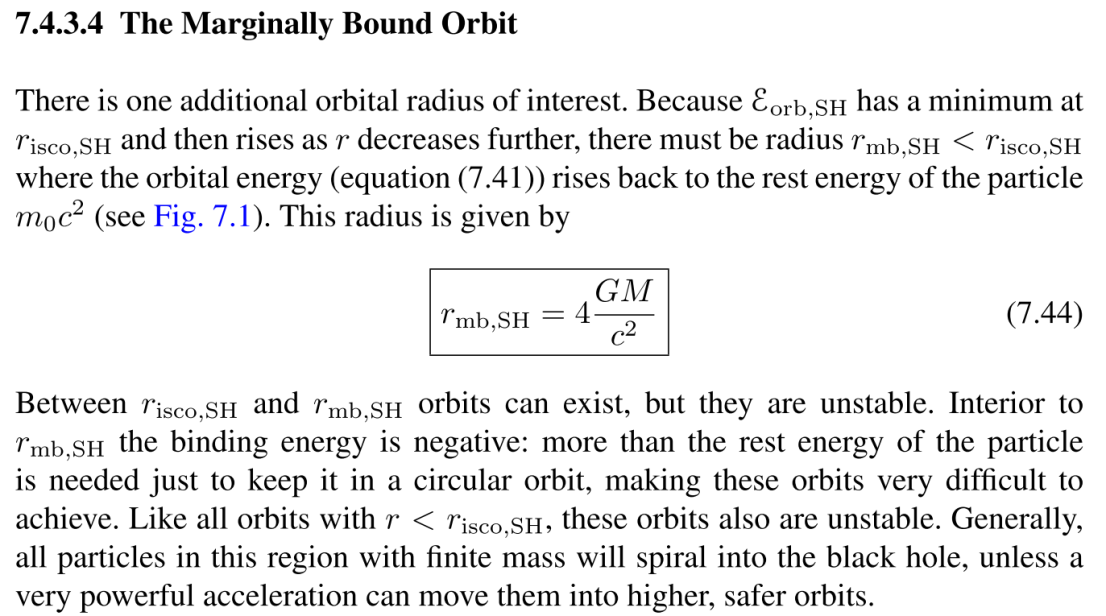 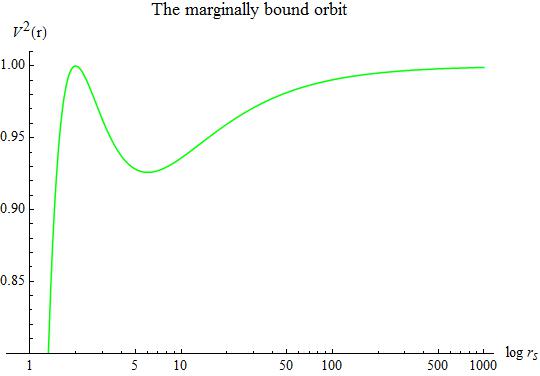 How stable is the ISCO?
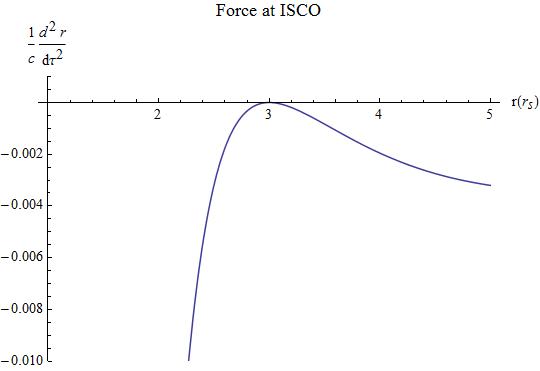 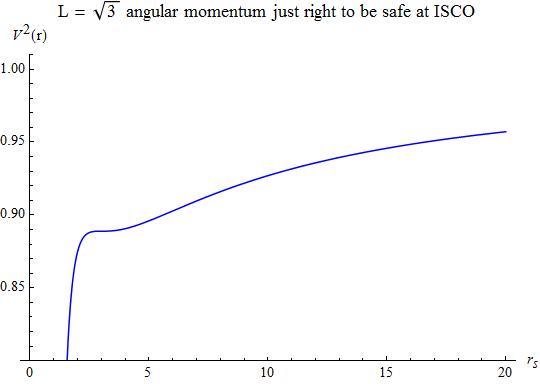 Capture
1 Circular orbit solution
The ISCO is the double root solution, it is at the same time the stable and unstable circular orbit. Unfortunately for particles flying about the black hole, the result is simply that it is unstable! Any perturbation toward the black hole and the particle would have to say goodbye to the rest of the outside universe!
Observational evidence of the ISCO?
Resolving the Jet-Launch Region of the M87 Supermassive Black Hole , 
Science 338, 355 (2012)
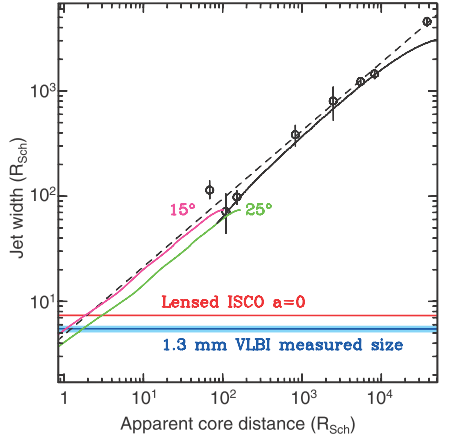 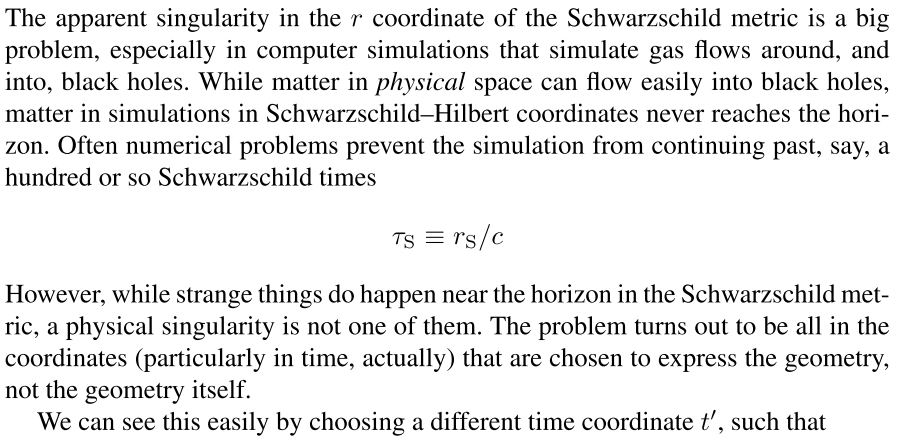 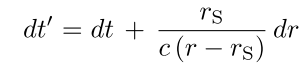 The Horizon-Penetrating coordinates
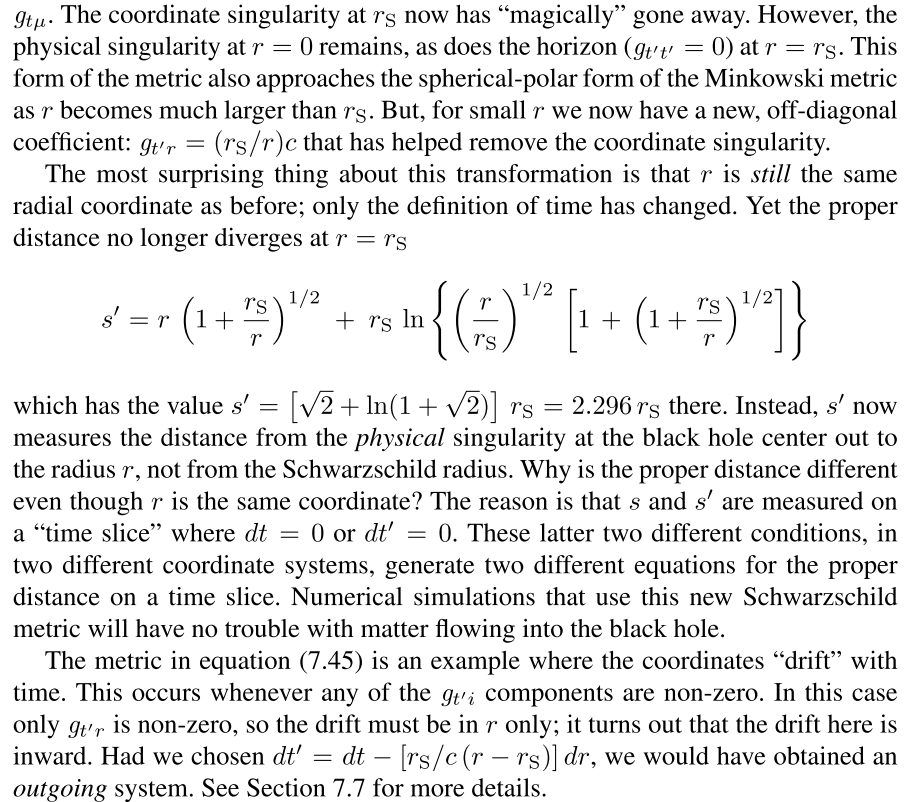